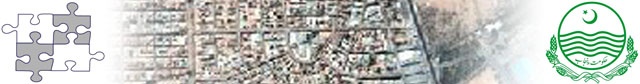 Public Private Partnerships
Successful PPP Program & Stake holders’ Consultation for Term Sheet
By,WAQAR UD DINChief (PPP Projects) Planning & Development Department, Punjab
Public–Private Partnerships
“PPPs present a framework that—while engaging the private sector—acknowledge and structure the role for government in ensuring that social obligations are met and successful sector reforms and public investments achieved”
2
Infrastructure Investment Demand
Population Explosion; Increasing Gap between Growing Public Needs and the Infrastructure Investments to maintain the desired Economic Growth Rates 
Rapid urbanization; Demand for infrastructure services (Electricity, telecommunication, transport, and water supply) is expected to soar in cities
3
Sequence of Presentation
PPP Framework in Punjab
Public Sector Perspective
Investors’ Perspective
Lenders’ Perspective
Role of Transaction Advisor (Options Analysis)
Stake-holders Consultations
Risk Assessment, Management, Allocation
Term sheet (Challenges)
Concession Agreement
Critical Success Factors for PPPs
Why PPPs fail to gel?
4
PPP Framework in Punjab
Policy for Punjab Public-Private Partnership in Infrastructure - 2009
Punjab Public-Private Partnership Ordinance - 2014
Regulatory Institutions for PPPs
Preferred Sectors - Schedule I of PPP Ord.
Types of Agreements -Schedule II of PPP Ord.
PPP Rules - 2014
5
Institutional Arrangements
6
PPP Focused Sectors
Canals or Dams, Power generation facilities
Education & Health Facilities
Roads, Housing, Urban Transport, Bus Terminals
Water supply and sanitation, Solid Waste Management
Sports, Recreational Infra-structure, Tourism
Information Technology
 Industrial Estates, Trade Fairs, Cultural Centers
Wholesale markets, Ware-houses, Slaughter Houses
Land reclamation
Types of PPP Agreements
BT (Build Transfer)
BLT (Build-Lease-Transfer)
BOT (Build-Operate-Transfer)
BOO (Build-Own-Operate)
BOOT (Build-Own-Operate-Transfer)
BTO (Build-Transfer-Operate)
CAO (Contract-Add-Operate)
DOT (Develop-Operate-Transfer)
ROT (Rehabilitate-Operate-Transfer)
ROO (Rehabilitate-Own-Operate)
MC (Management Contract)
SC (Service Contract)
Joint Venture
8
Public Sector Comparator & Value for Money Analysis
Financial Parameters & Economic Justification:
Opportunity Cost Analysis
Public Sector Comparator
Value for Money Analysis / Cost-Benefit Analysis
VGF (Viability Gap Fund)
Tolling Rate / Shadow Tolling Rate
Contingent Liability Guarantee 
Contract Management Capacity 
Sustainability
9
Role of Transaction Advisor
Due Diligence (Technical, Legal, Financial)
Strategic Options Analysis
Stake-holders’ Consultation
Risk Assessment, Mitigation, Allocation
Feasibility Report  / Business Case / Financial Model
Project Documentation
Market Sounding
Bidding (Pre-qualification & Proposal Submission)
Contract Negotiation, Signing & Financial Close
10
Stake-holders’ Consultation
Consumer/Toll payer
Operator
Investor
Lender
Government Agency/ies
Civil Society
Service Provider
Risk Appraisal, Management & Allocation
Risk Management  at Project Stages;
Before Financial Close
Before Operations
During Operation
At Hand Over
12
Financing Documents
Joint venture agreements 
Articles of association
Government approval (Concession/Business license)
Government Support Agreement
Loan agreements
Major contracts (EPC, Supply agreements, Technical assistance agreement, Operations & Management agreement)
13
Collateral arrangements and Security Package
‘Limited Recourse Financing’, in case of PPPs
Banks/DFIs are encouraged to accept a ‘Concession Agreement/License’ issued by a Government Agency as a collateral, as part of the overall collateral arrangements, subject to the following 
The Concession Agreement/License is free of all encumbrances, is irrevocable, and does not contain any terms or conditions which may be detrimental to the interest of the lenders.
The Concession Agreement/License should be assignable to lenders in the event of default.
Security Package
In order to observe prudence, while undertaking ‘Limited Recourse Financing’ for Infrastructure Projects, banks/DFIs shall secure their interest by Primary Security/Collateral, besides either one or a combination of the Secondary Securities/Collateral, the details of which are as under:
14
Collateral arrangements and Security Package (continued)
Primary Security/Co
First charge on all the receivables and Project Account(s), Project Collection Account, Project Debt Reserve Account, Project Escrow Account, Bank Accounts, including offshore accounts maintained by the Project Company and accounts of the contractors
Secondary Securities/Collateral:
First Charge over all the immovable and movable assets of the project company and that of the contractors if deemed necessary by the lender; 
First assignment of all insurance policies to cover major and minor risks, including political risk and force-majeure
15
Collateral arrangements and Security Package (continued)
First pledge of sponsor’s share in the company, besides ensuring that sponsor’s holding does not fall below 51% of equity capital without prior approval of the lender(s); 
First assignment by way of security of all government approvals and agreements, the implementation agreement and the government undertaking
 First assignment by way of security of the company’s rights under project agreements, such as project funds agreements, retention account agreement, and shareholder agreement;
First charge/assignment of corporate/bank guarantees furnished by the contractors to the project company for claiming liquidated damages.
16
Concession Agreement
Parties to Agreement & Type of Agreement
Type of Service & Term of Concession
Condition Precedent
Technical Specs, Acceptance and Performance standards
Cost Recovery Mechanism, Service Rate adjustments
Risk Sharing Arrangement, Dispute Resolution Mechanism
Financial Reporting, Govt. Support, Warranties 
Defaults (Party/public), Force majeure & Grounds for Termination
Hand-over & Step-in Arrangements, Assignment of rights
Supervision Mechanism / Independent Engineer
17
Critical Success Factors for PPPs
Strong Private Consortium 
Appropriate risk allocation and risk sharing 
Competitive procurement process 
Commitment of public/private sectors 
Stable macro-economic environment 
Thorough and realistic cost/benefit assessment 
Well-organized public agency
18
Critical Success Factors for PPPs
Project technical feasibility 
Transparency in the procurement process 
Good governance 
Favorable legal framework 
Available financial market 
Political support 
Government backed guarantees 
Multi-benefit objectives
19
Why PPPs Fail to gel?
Aborted Projects;
Faisalabad Waste Management & Land-fill Site Development
Multi-Grain Silos
Lahore Ring Road – Southern Loop
20
REFUSED DERIVED FUEL PLANT FAISALABAD
Solid Waste Collection (650 T/Day) & Development of Land-fill Site, Faisalabad
Feature
Proposal Type
Build Own Transfer (BOT) basis.
Estimated Cost
Total Project cost is Rs. 1.1 Billion
CDG Faisalabad.
Administrative Department
Concession Period
30 Years.
Current Status
04 Parties pre-qualified. No one submitted the bid.
PUNJAB GRAIN STORAGE PROJECT
Project Features
Punjab Bulk Storage  facilities at 7Sites  for storage of 350,000 MT wheat  including  protein segregation  of  wheat ,electronic  ware house receipt system  and  data management
Proposal Type
Build-Own-Operate (BOO) basis
Estimated Cost
Total Project cost is  approx. Rs. 5.745 billion ($64 million)
Food Department
Administrative Department
Concession Period
20 + 3 years
Current Status
Request For Proposal floated among seven pre-qualified consortiums. No Bids received.
LAHORE RING ROAD (SOUTHERN LOOP)
Construction of  6-lane highway for  30 km length  including  6 interchanges and  17 underpasses
Includes Construction , maintenance/operations/ tolling of complete Lahore Ring Road
Project Features
Proposal Type
Build-Own-Operate-Transfer (Annuity) basis
Estimated Cost
Rs. 54.00 billion
C & W Department
Administrative Department
Concession Period
17 years
Current Status
Four parties/Consortiums were pre-qualified including  China State  Construction Engineering  Corp Ltd.
THANK YOU!

Questions…..?
24
Term Sheet
Conversion
Anti-dilution
Voting Rights
Liquidation Preference
Options and Vesting
Registration Rights
Affirmative Covenants
Financial Statements and Reporting
Redemption
Right of First Refusal
Right of First Refusal and co-sale
25